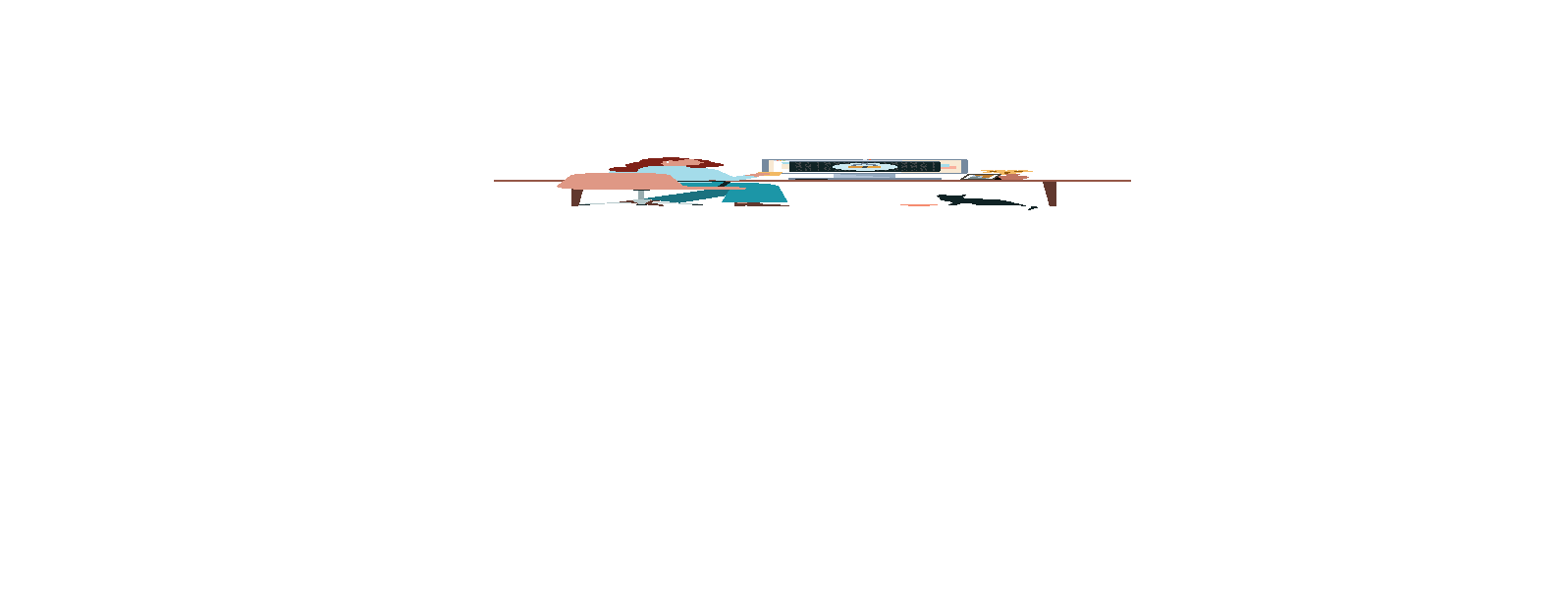 Bewusstsein für Cybersicherheit schärfen
Lernen Sie jeden Tag etwas Neues über Cybersicherheit – in kurzen, 5- bis 10-minütigen Videos. Und wenn Sie einmal nicht dazu kommen, kein Problem: Die Videos sind jederzeit abrufbar.
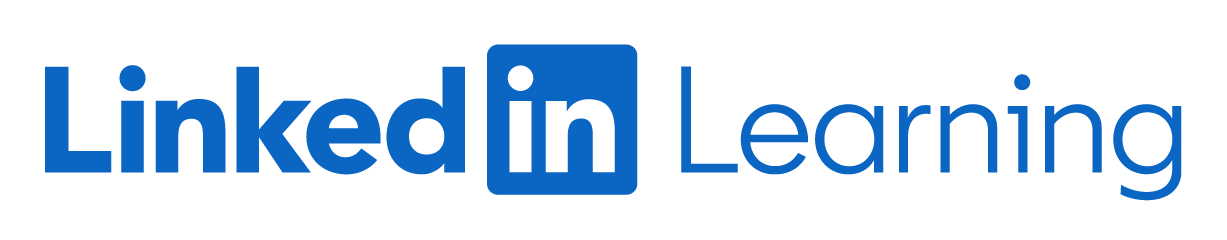